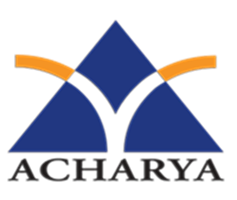 Unit 2 Cells and Tissues
Prepared by
Mrs P.Snehalatha ReddyAssociate ProfessorDpt-Medical Surgical NursingSmt Nagarathnamma college of nursing13/12/2021
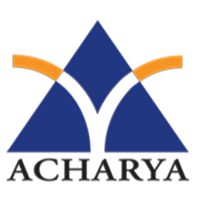 Classification of Tissues
a)Epithelial tissue(epithelium)                      b)Connective tissue
c)Muscle tissue
    d)Nervous tissue
Human cell
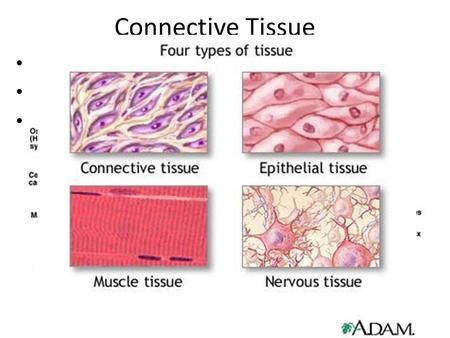 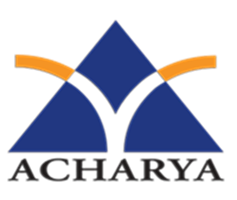 Epithelial tissue is of two types:a)Simple epithelium   b)Stratified epithelium
a)Simple epithelium
Squamous
Cuboid
Columnar
Ciliated
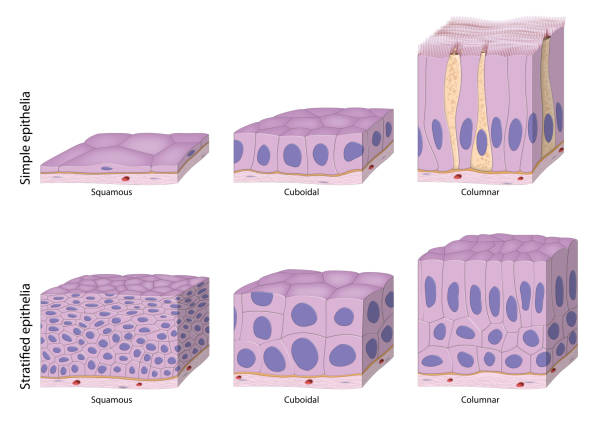 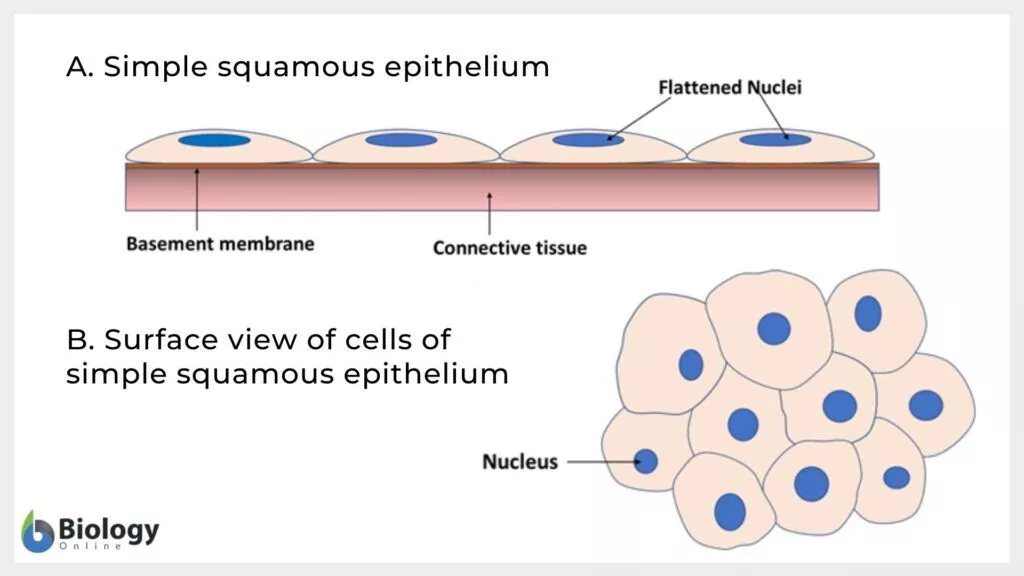 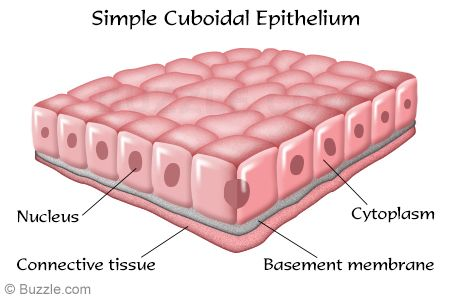 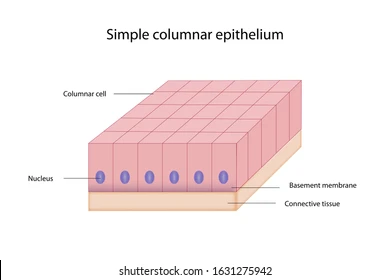 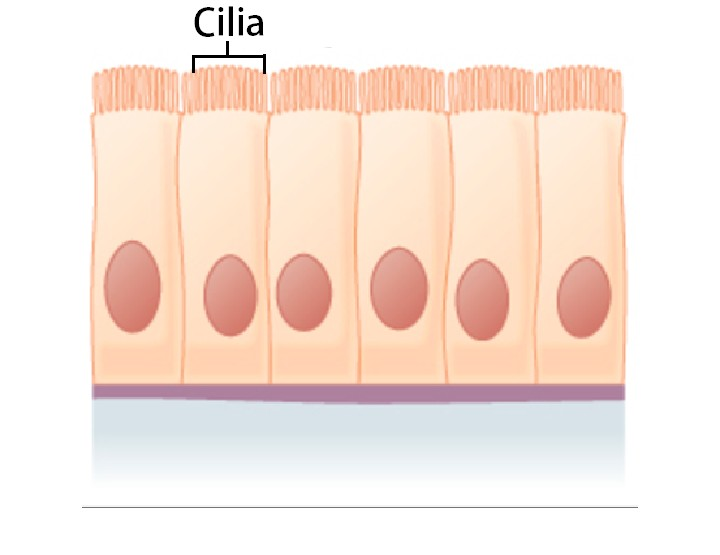 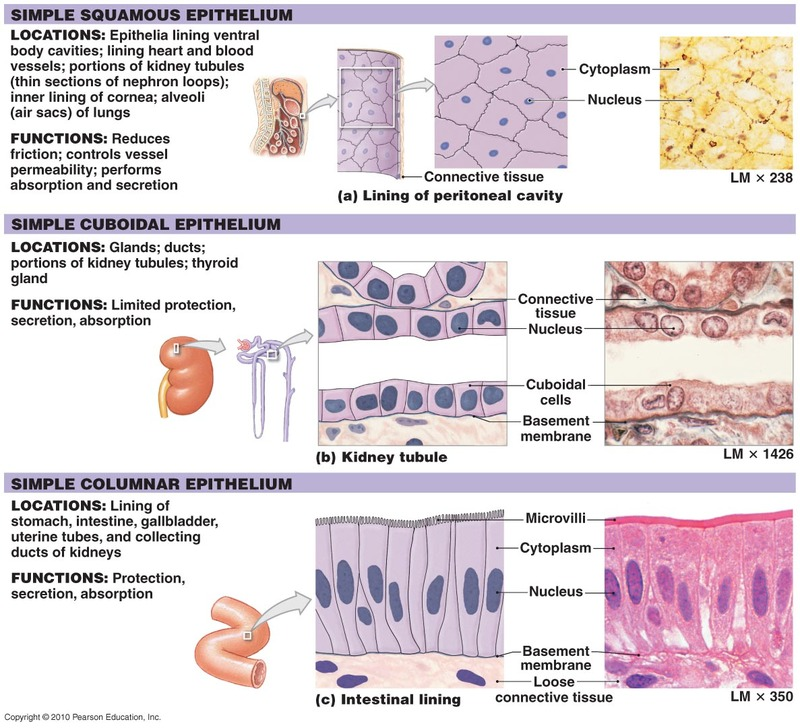 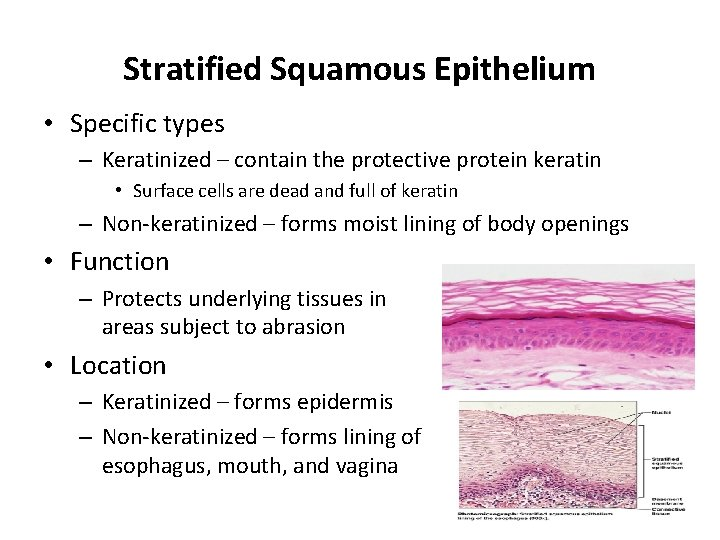 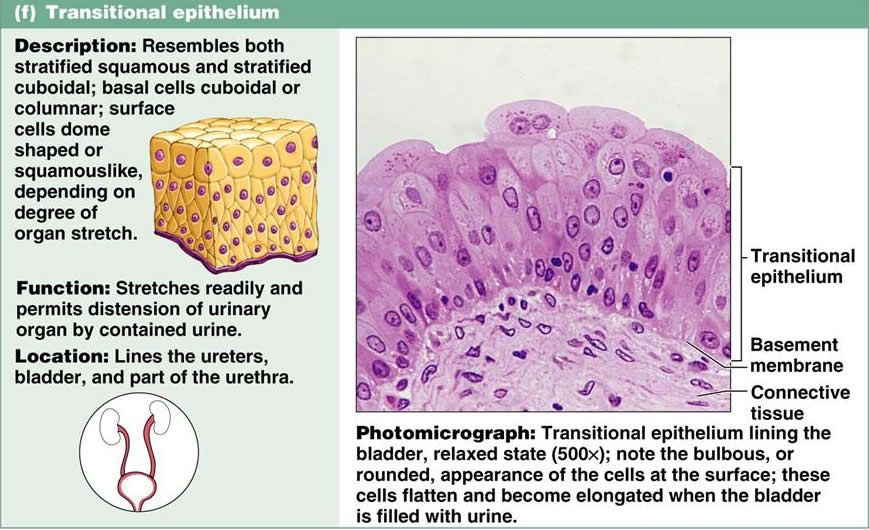 CONNECTIVE TISSUE
Functions
  i)Binding and structural support
ii)Transport
iii)Protection
iv)Insulation
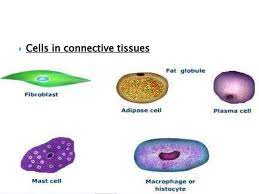 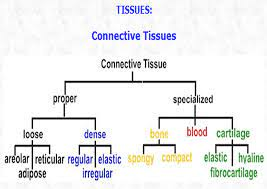 Tissue that supports, protects, and gives structure to other tissues and organs in the body. Connective tissue also stores fat, helps move nutrients and other substances between tissues and organs, and helps repair damaged tissue. ... Types of connective tissue include bone, cartilage, fat, blood, and lymphatic tissue.
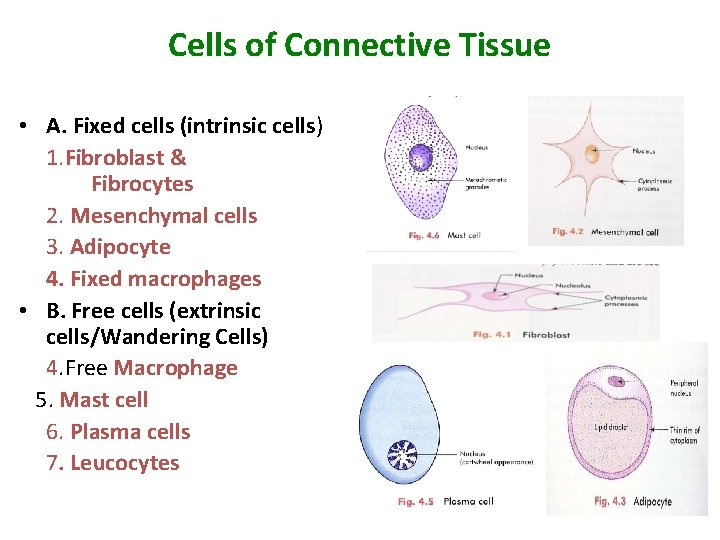 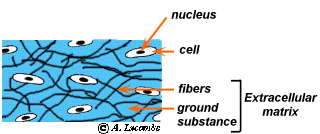 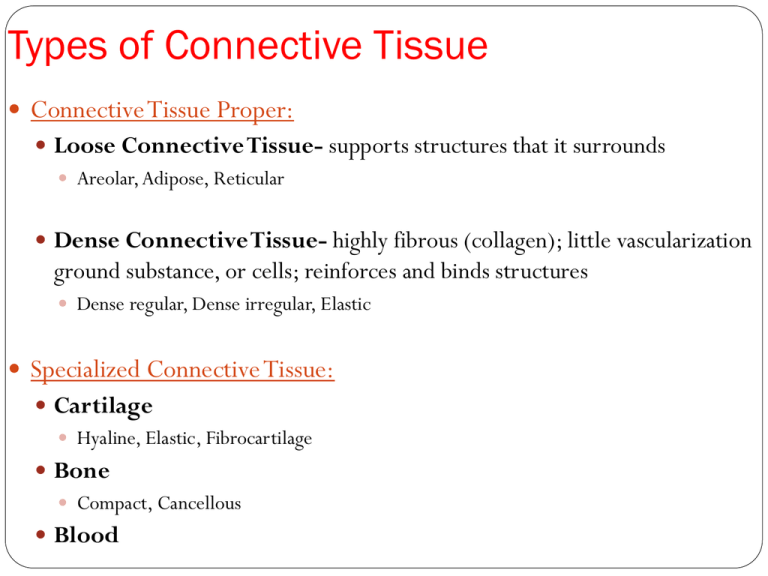 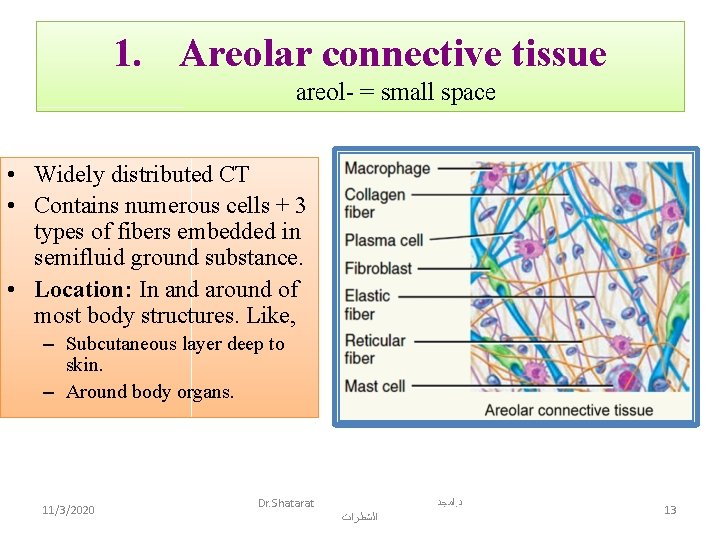 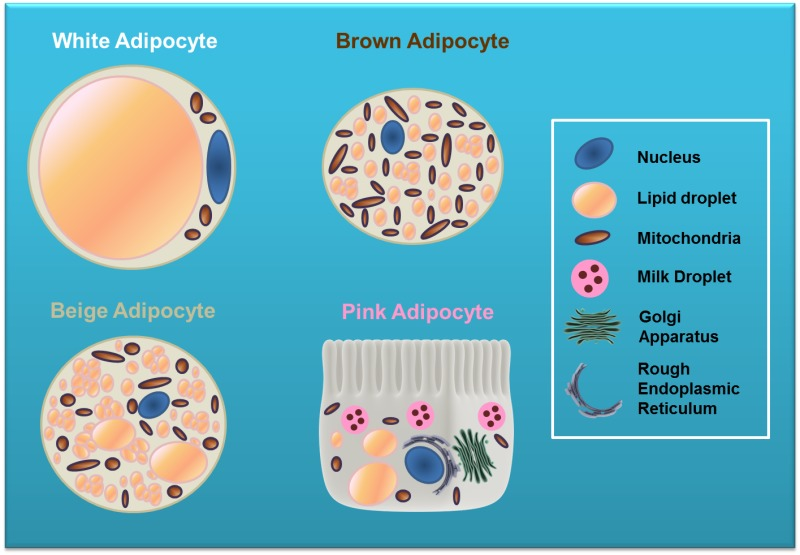 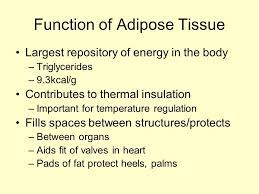 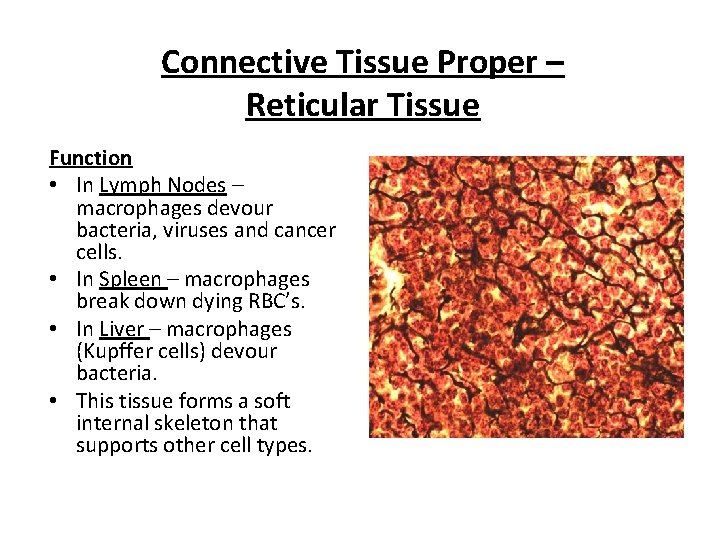 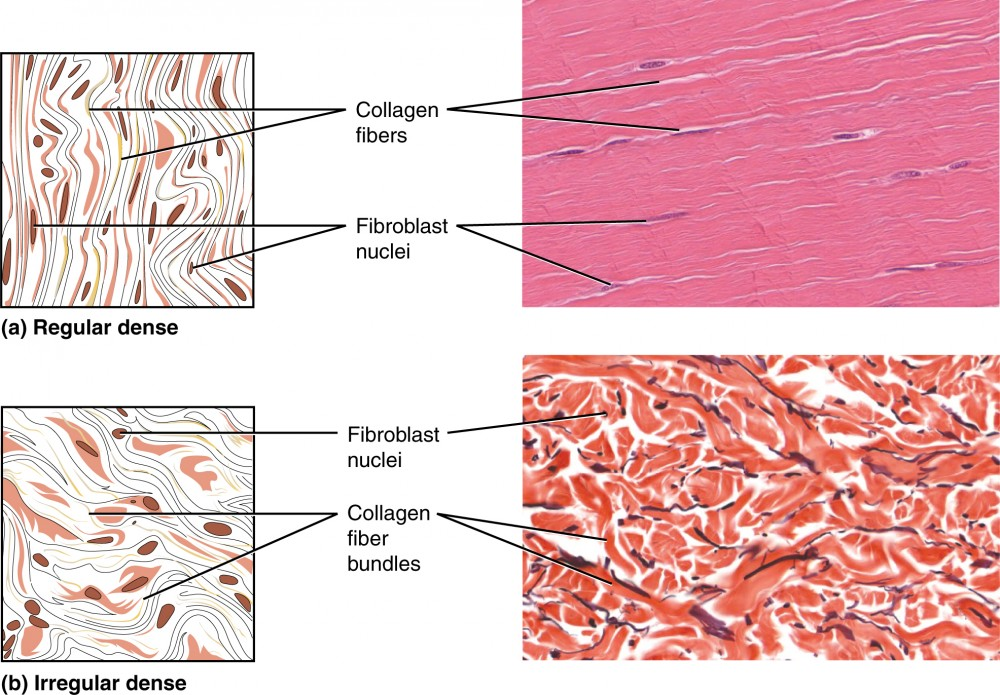 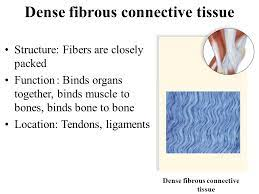 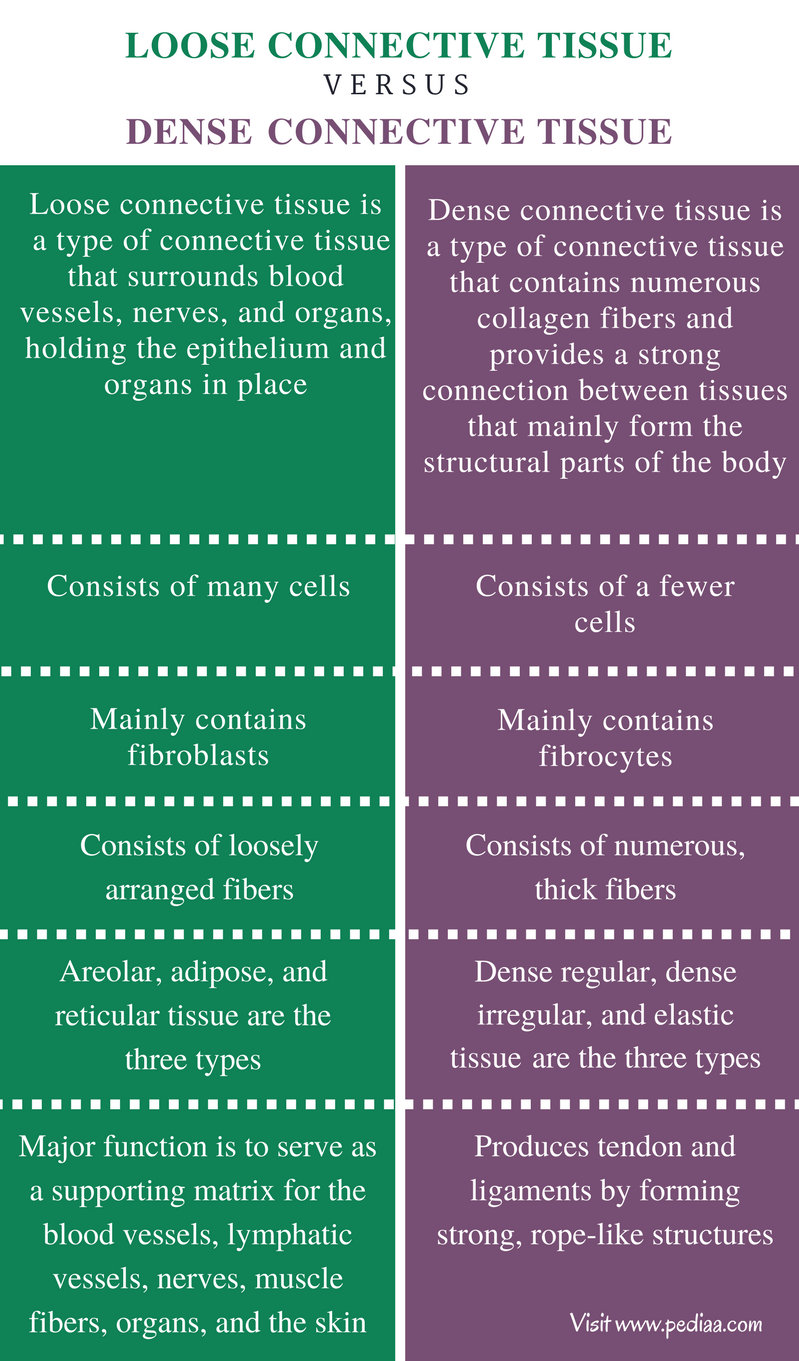 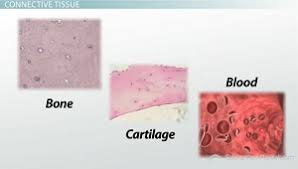 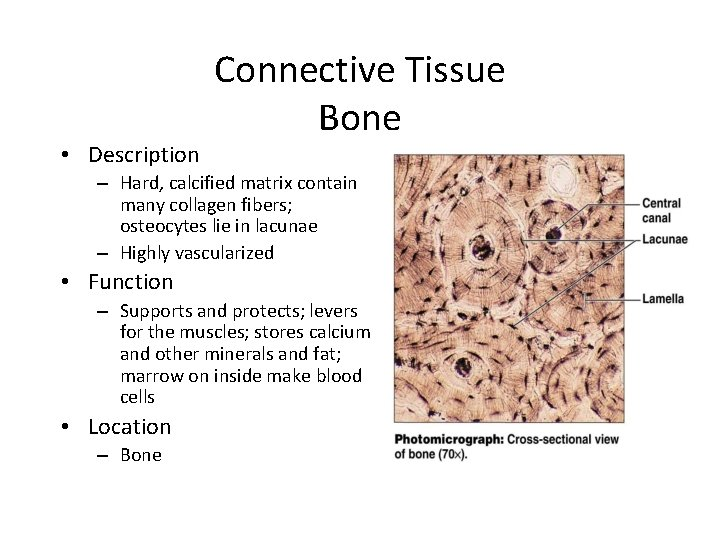 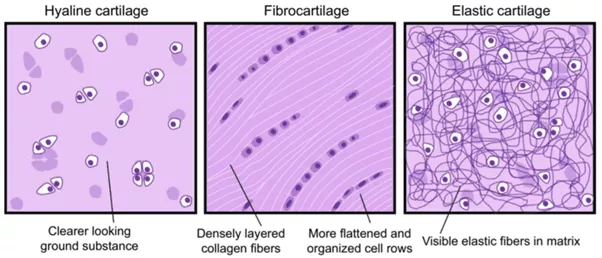 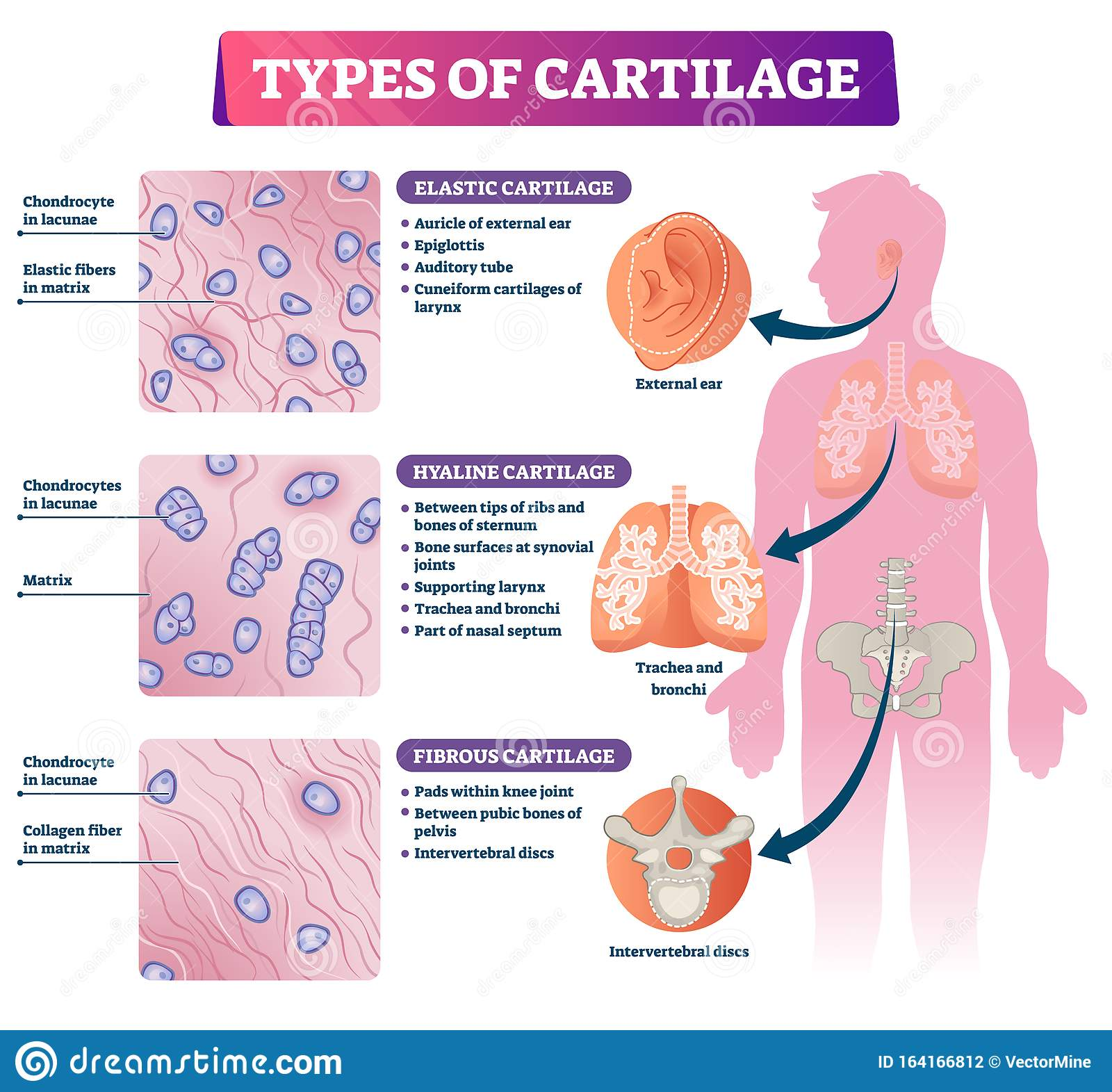 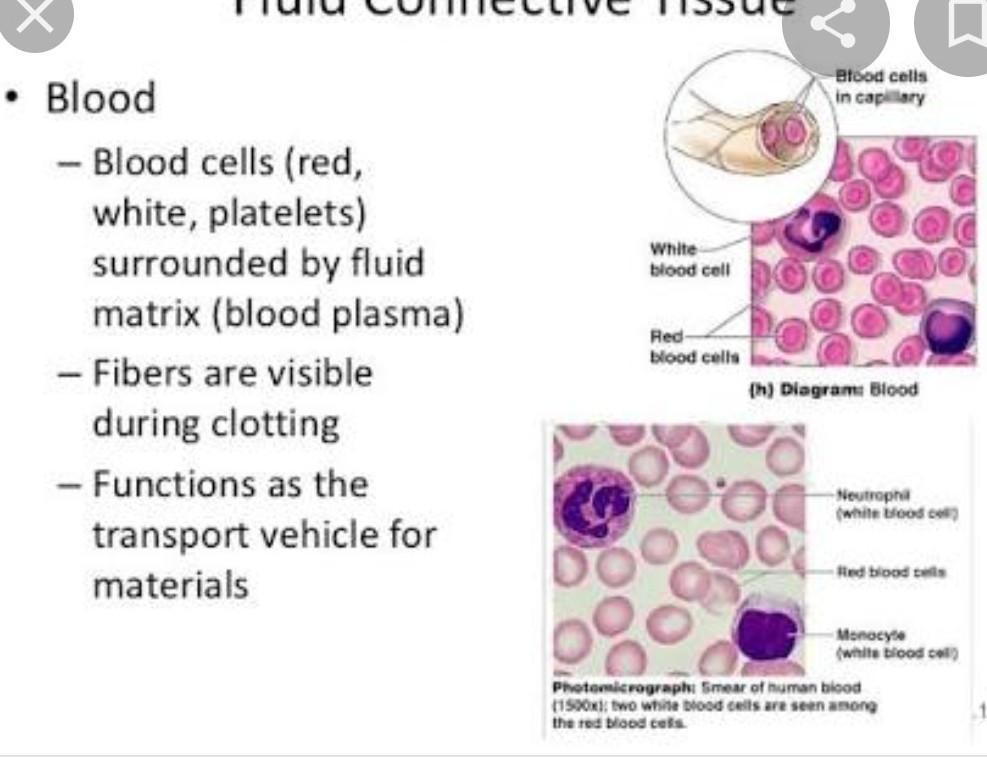 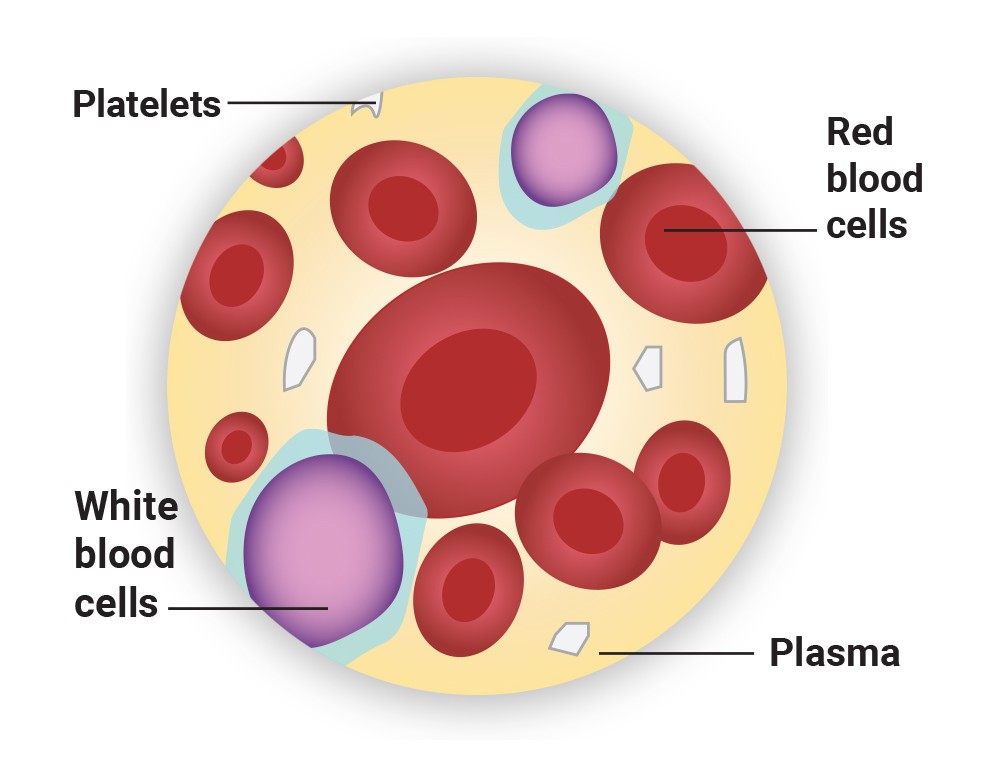 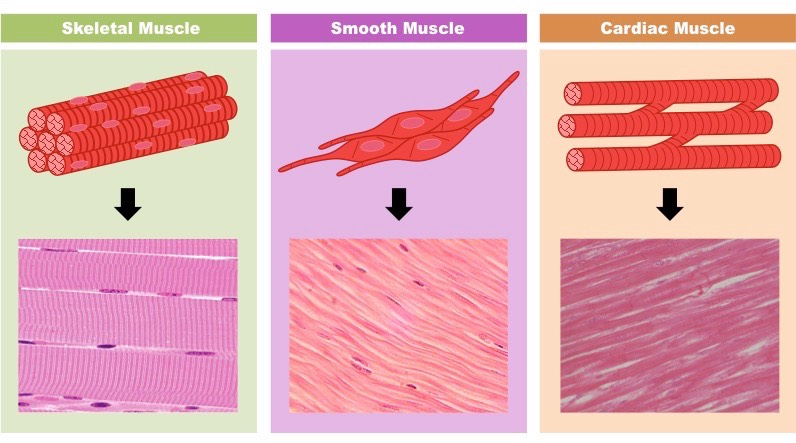 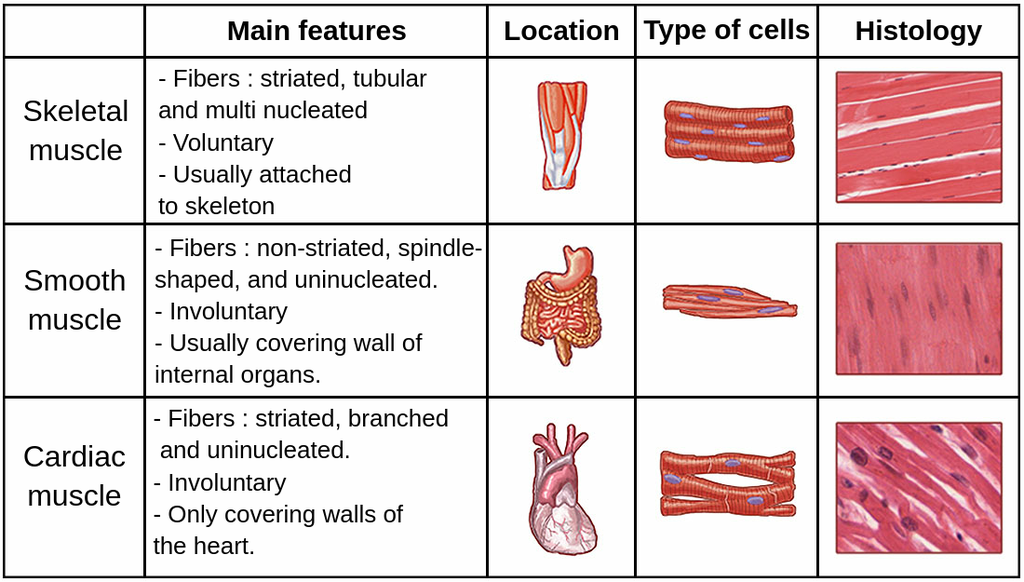 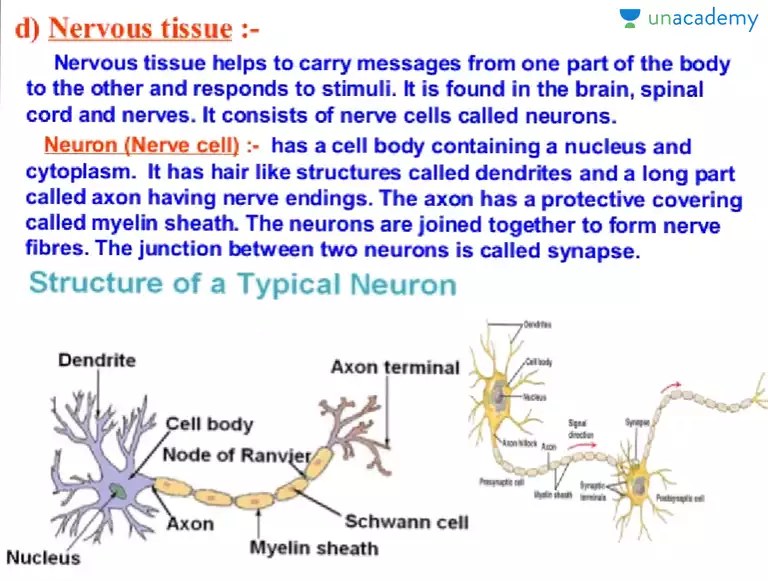 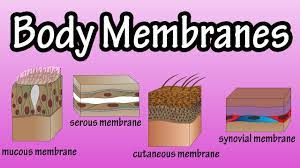 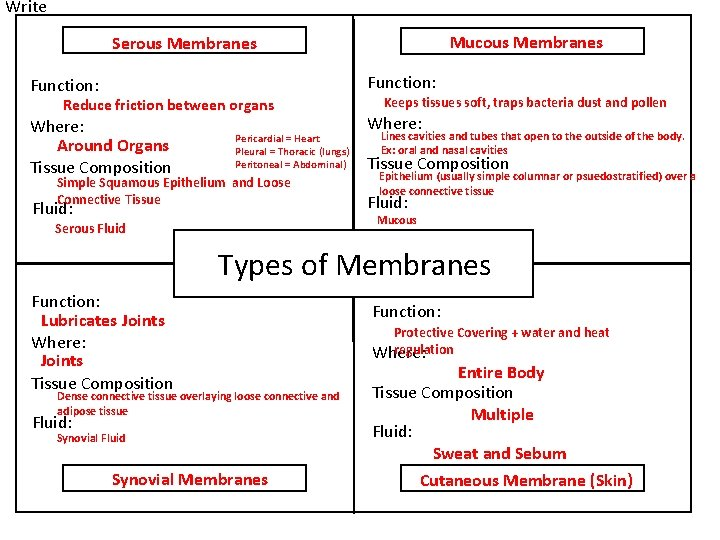 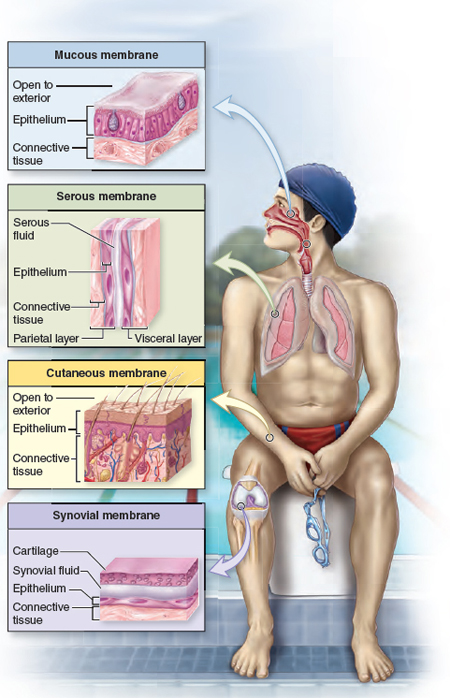 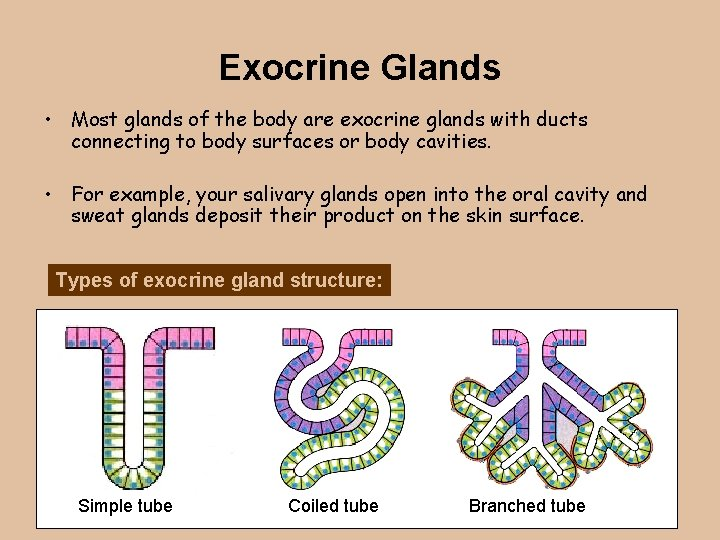 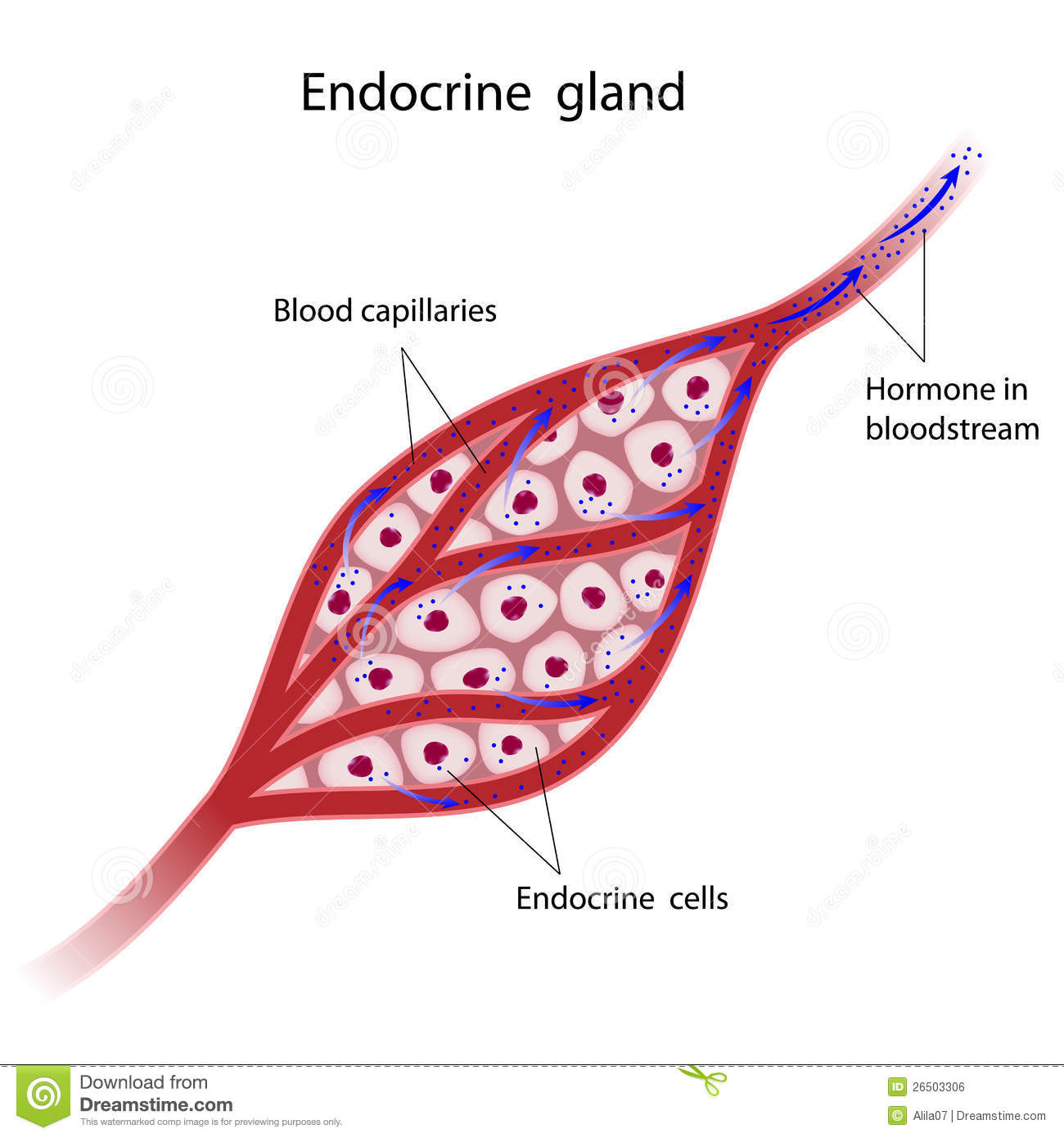 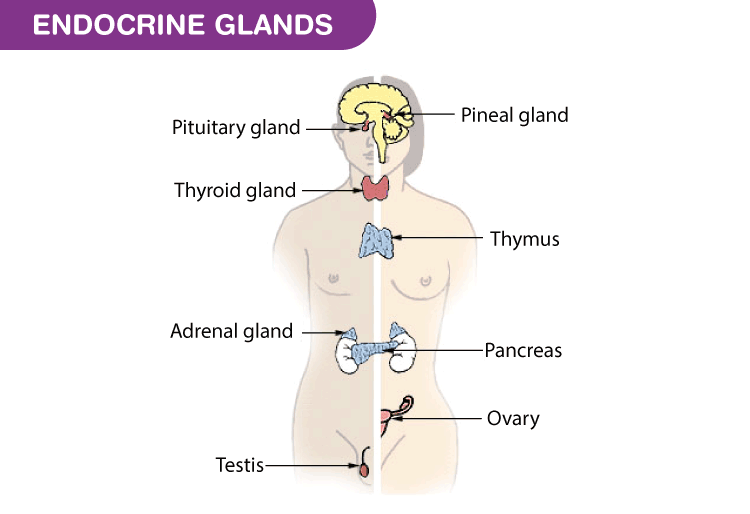 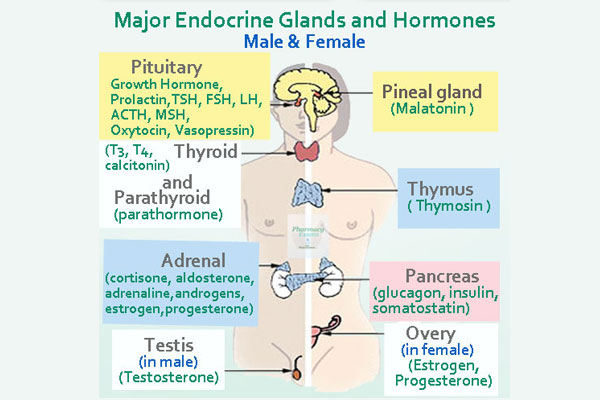 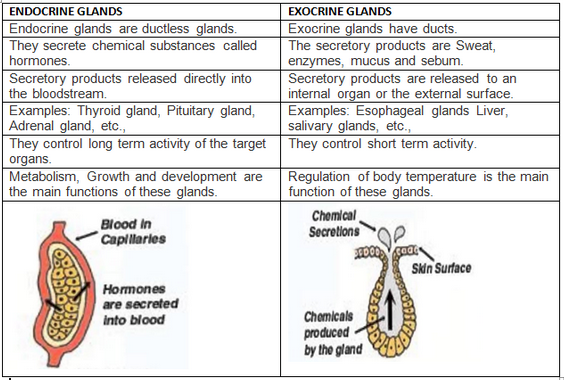